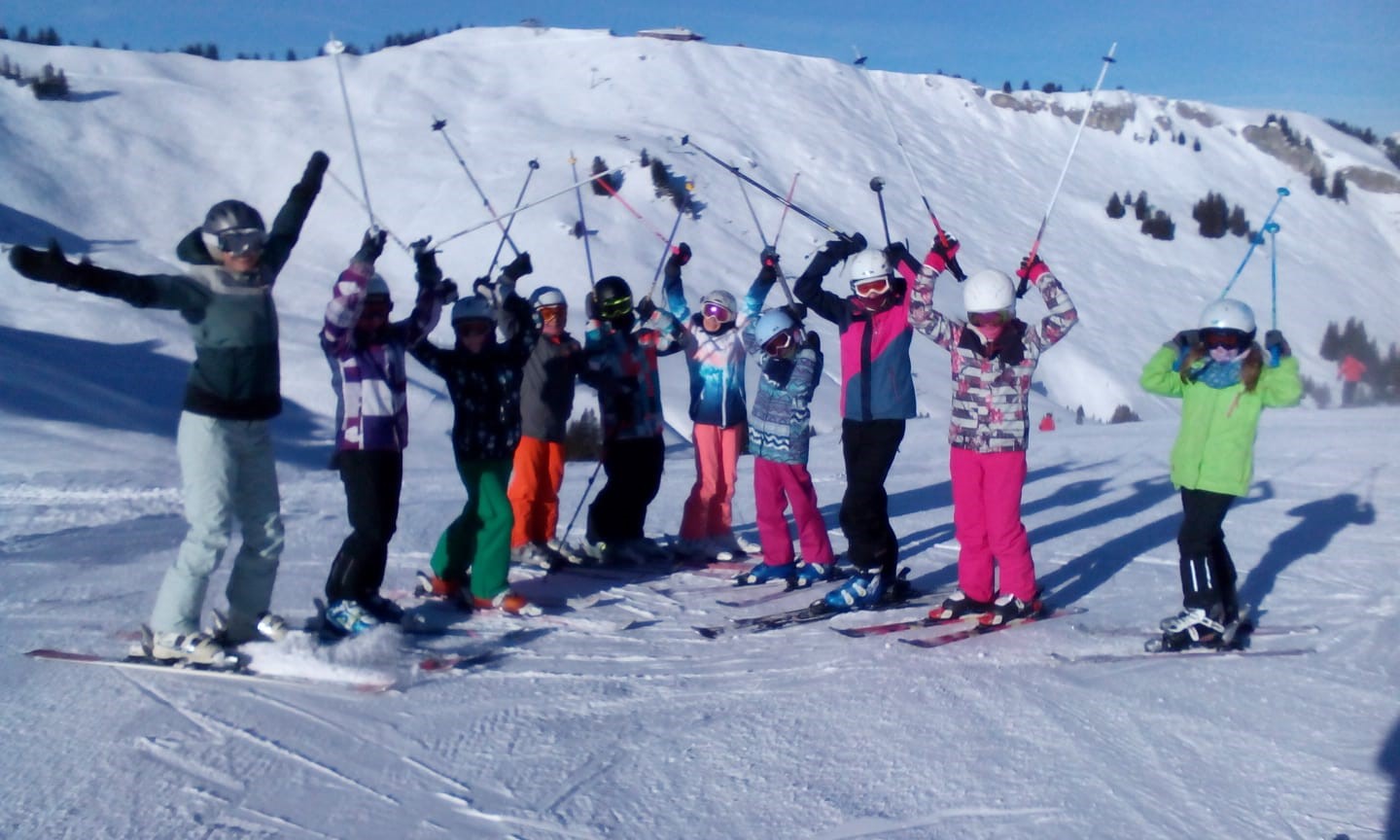 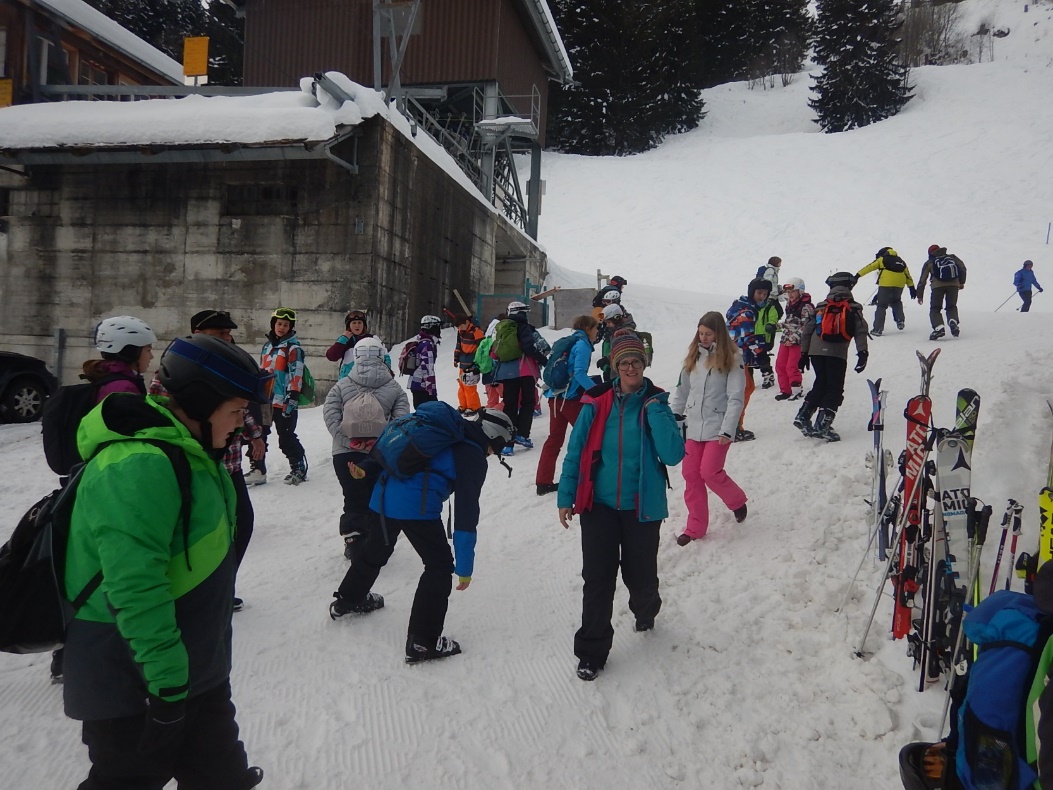 Skilager 2019
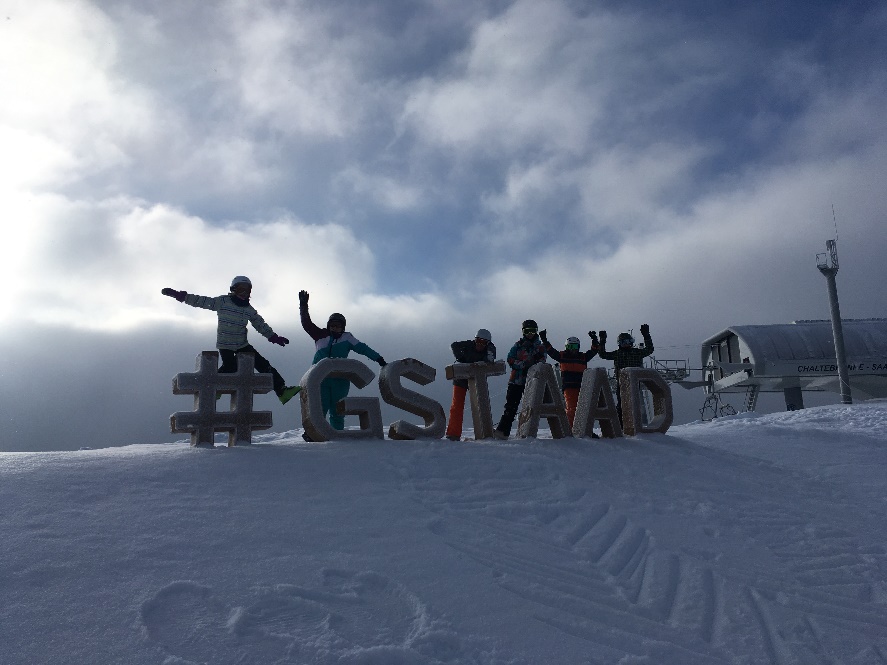 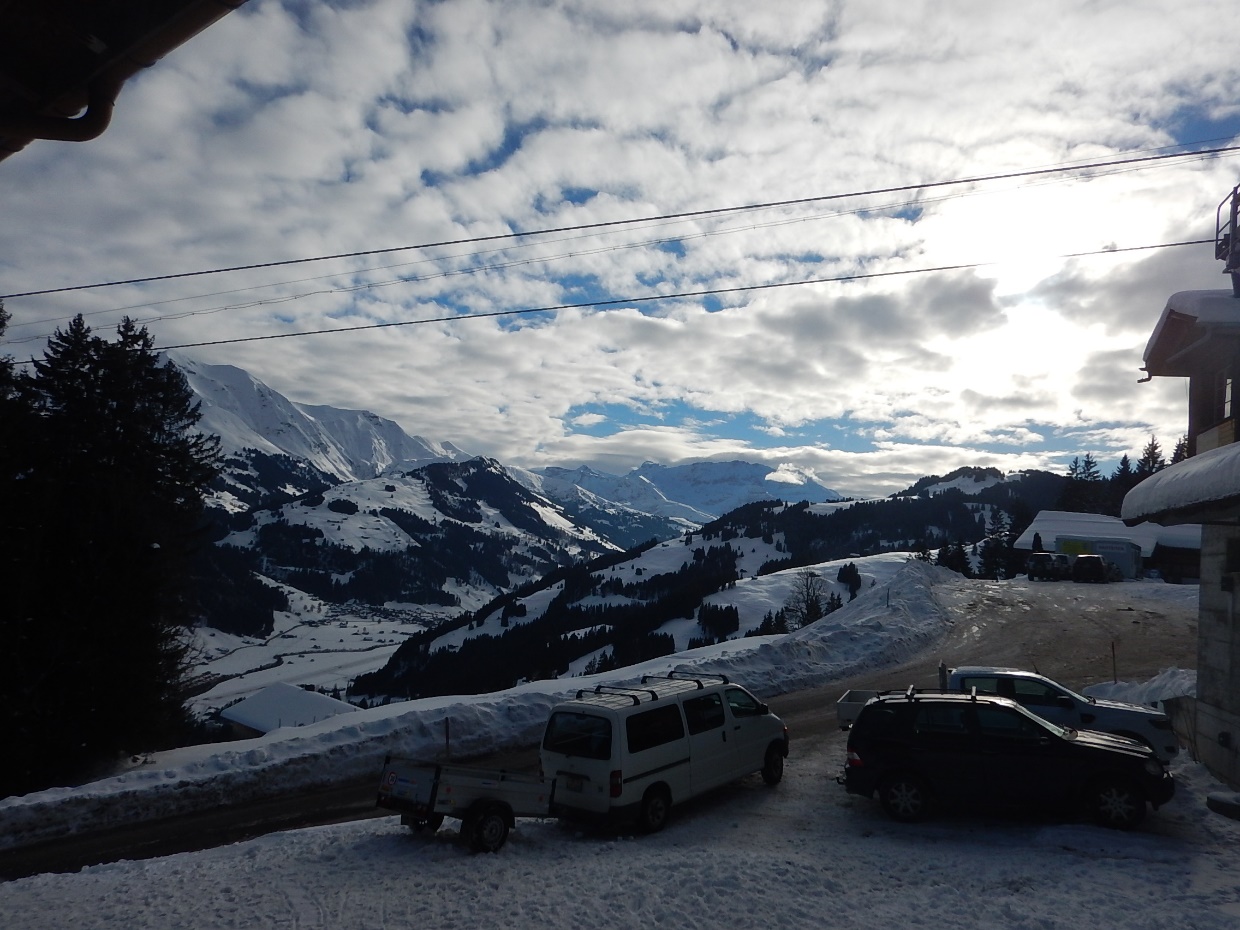 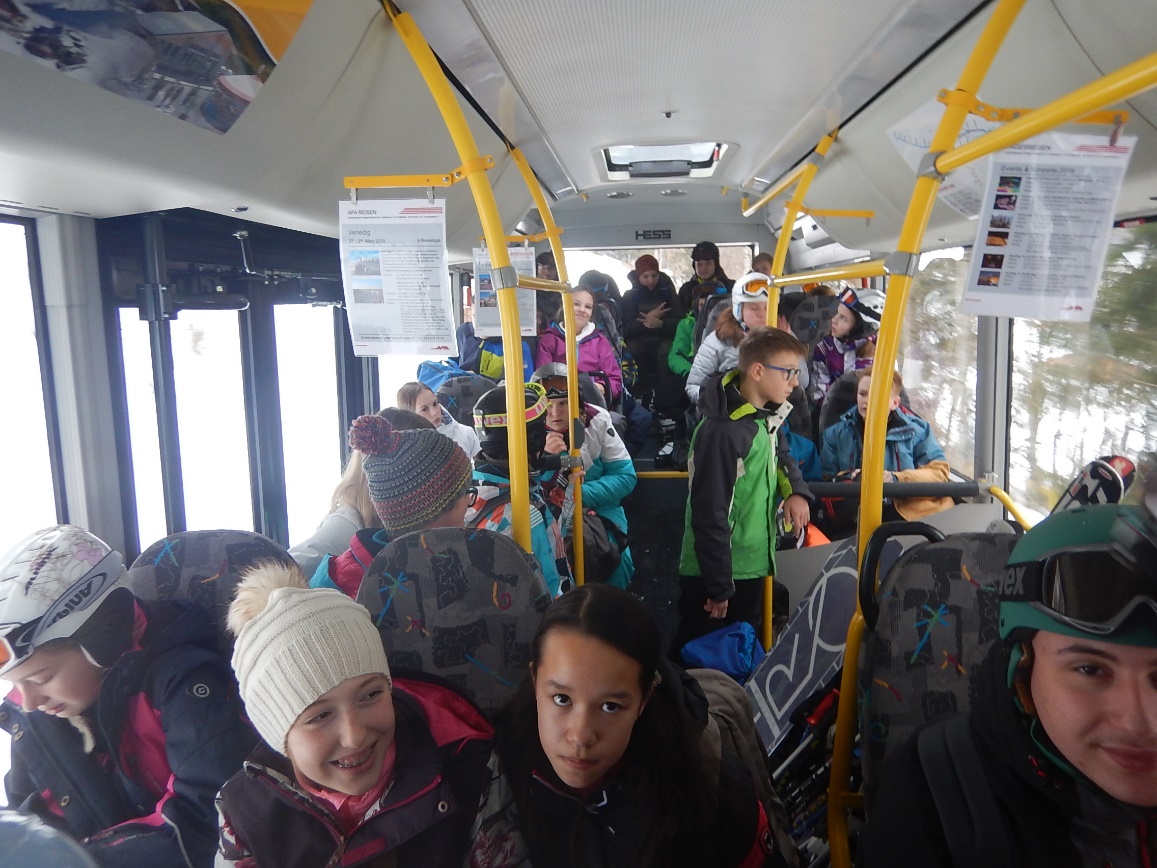 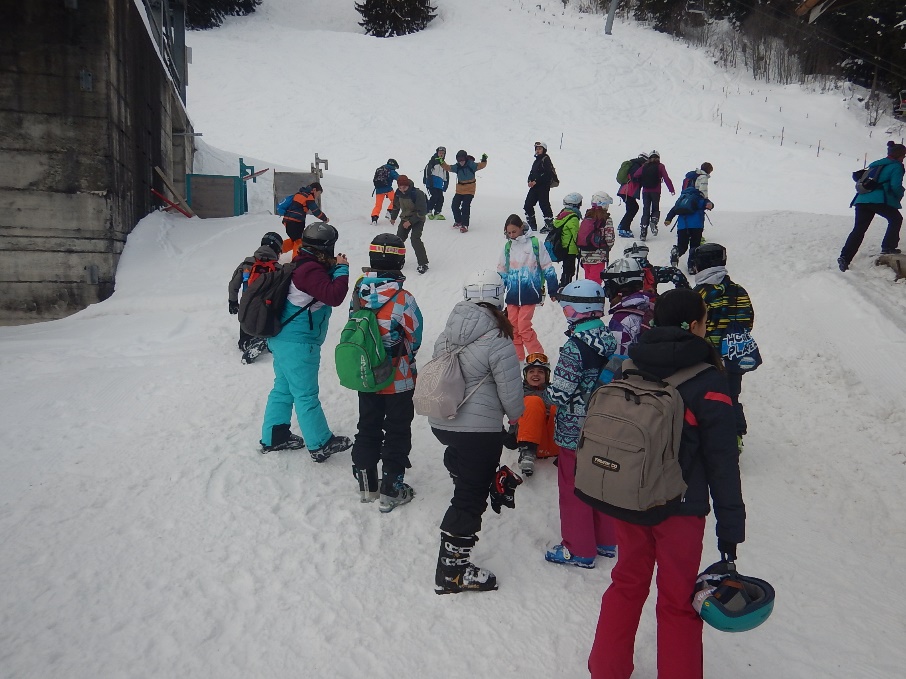 In St stephan angekomen.
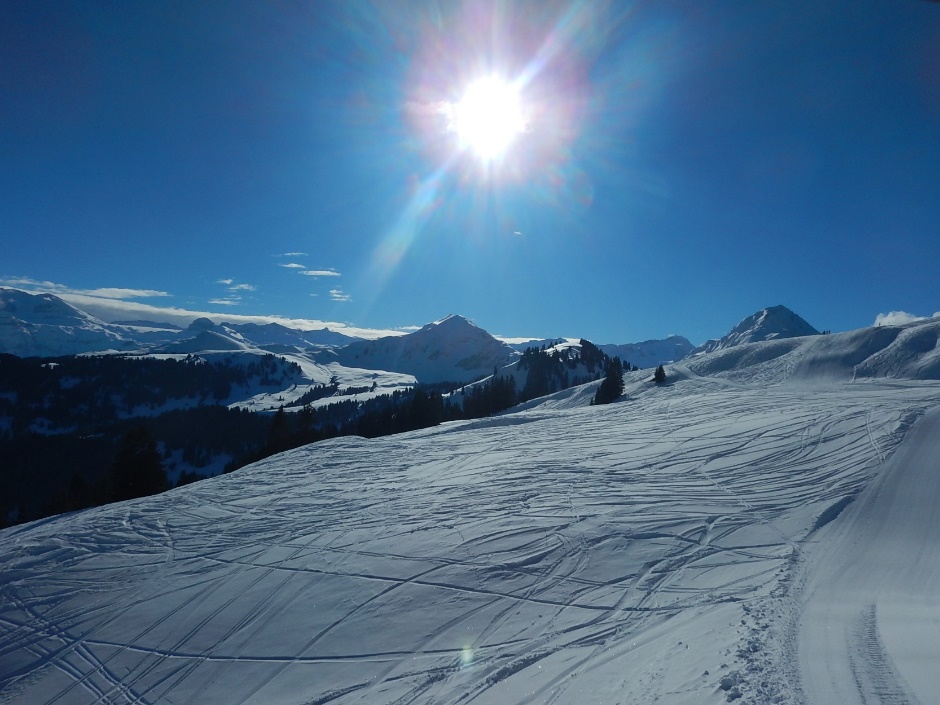 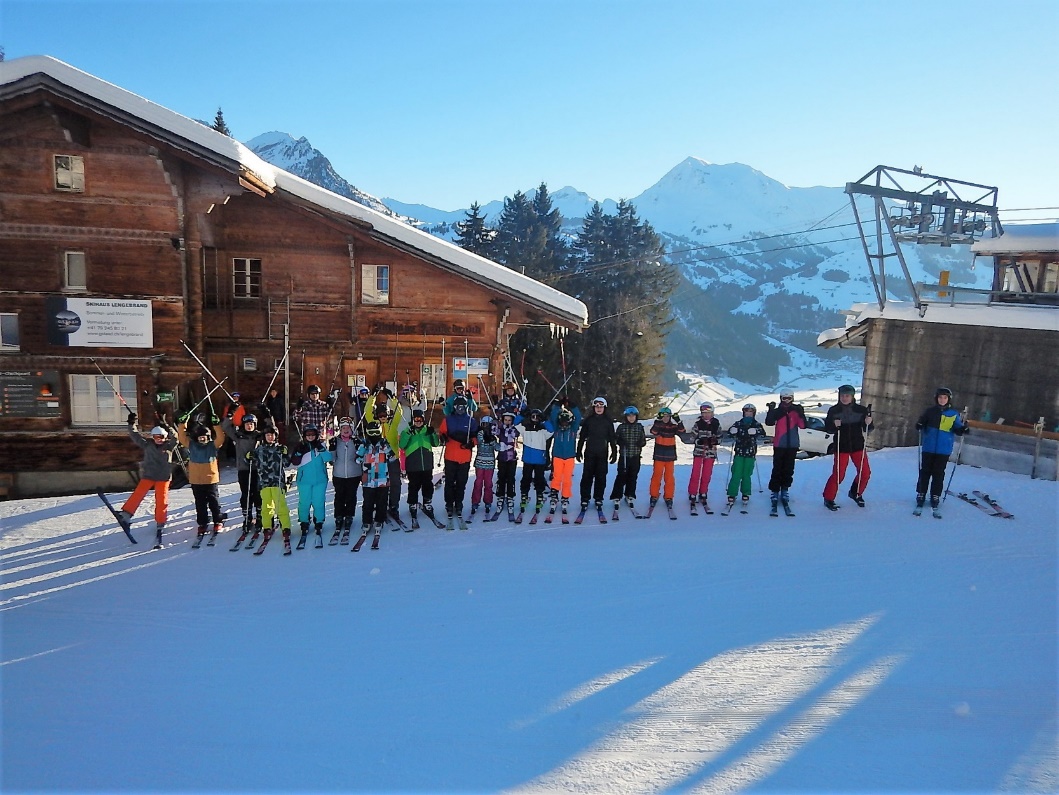 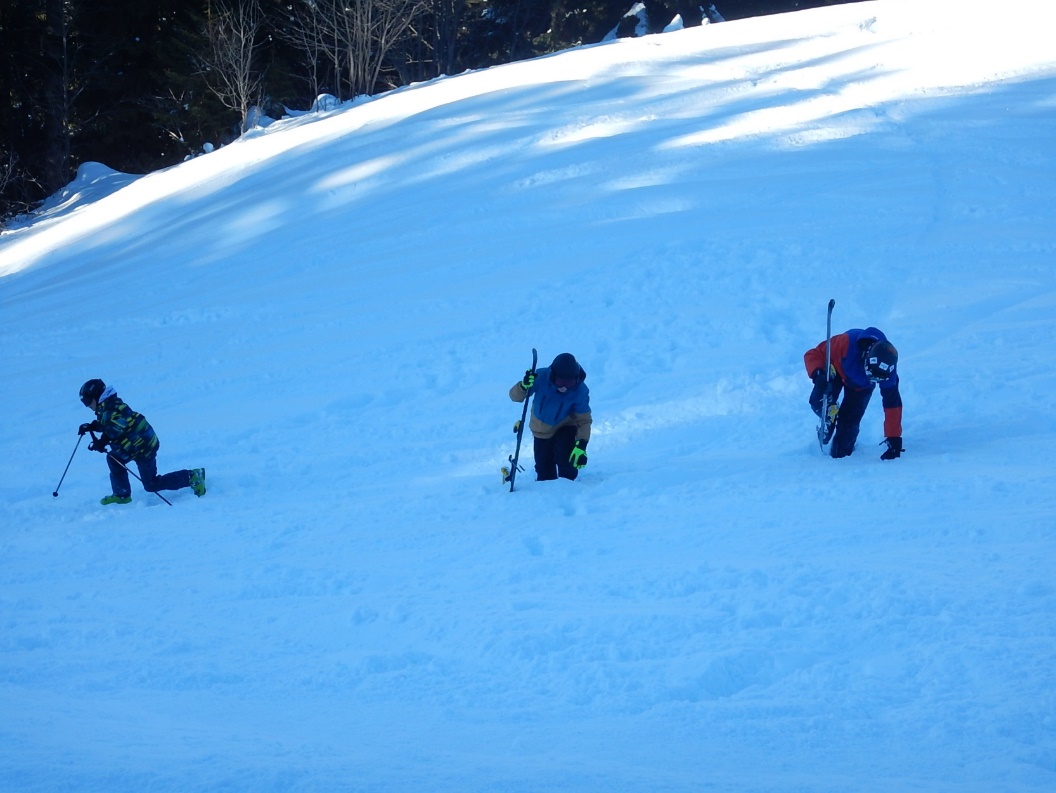 Im Hallenbad
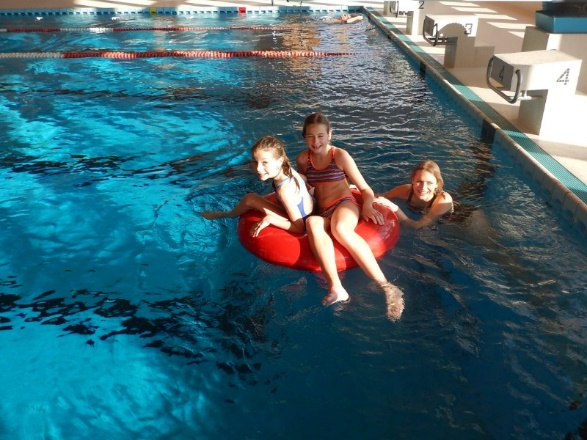 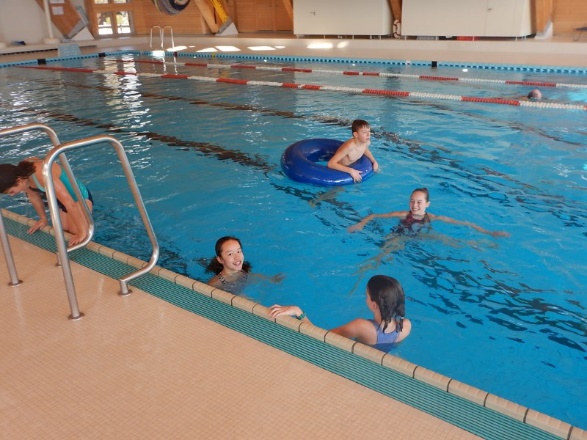 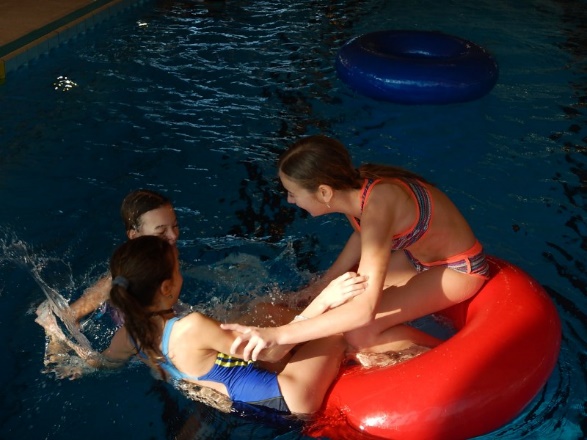 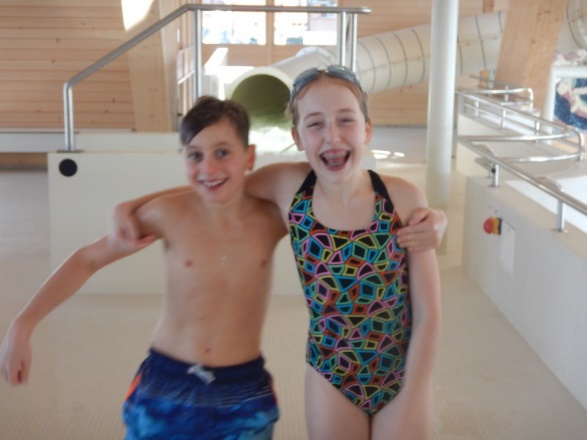 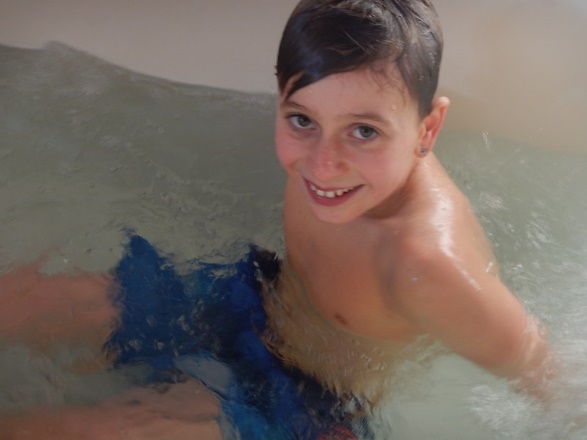 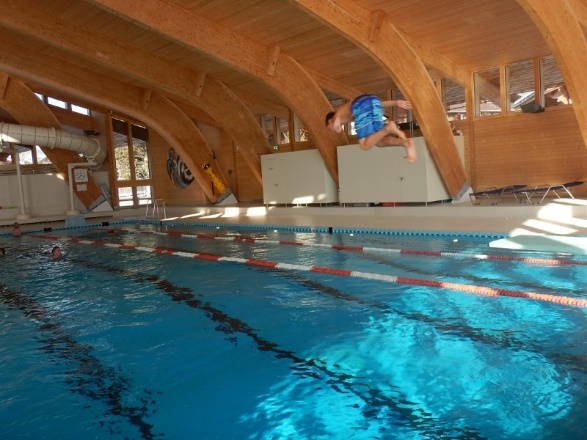 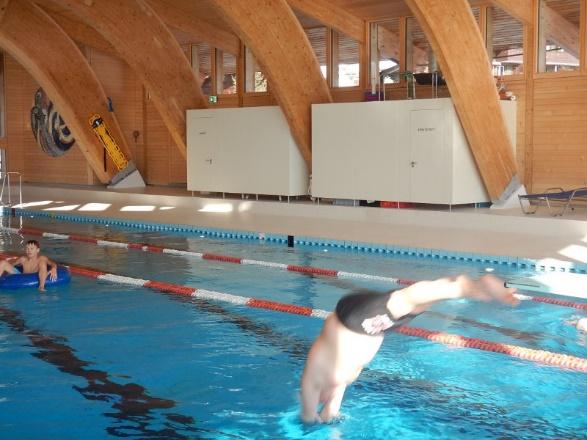 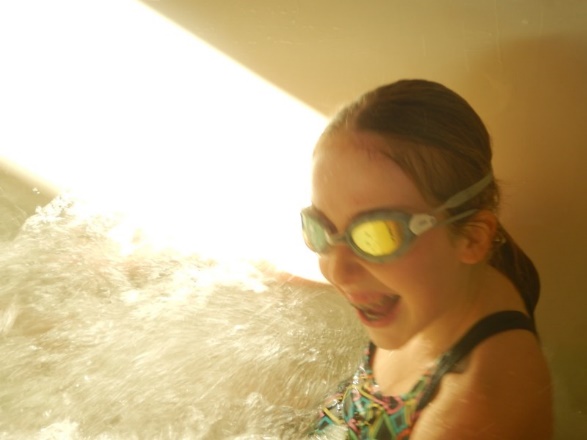 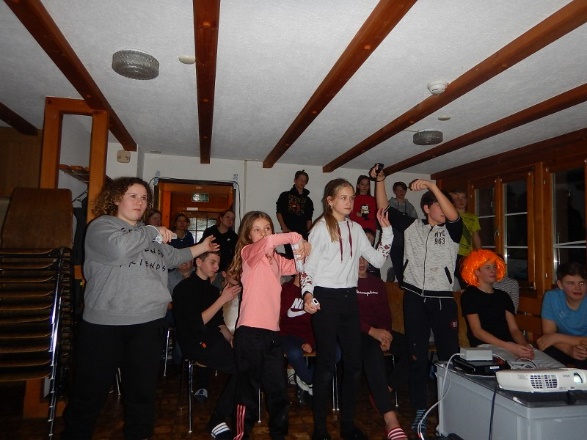 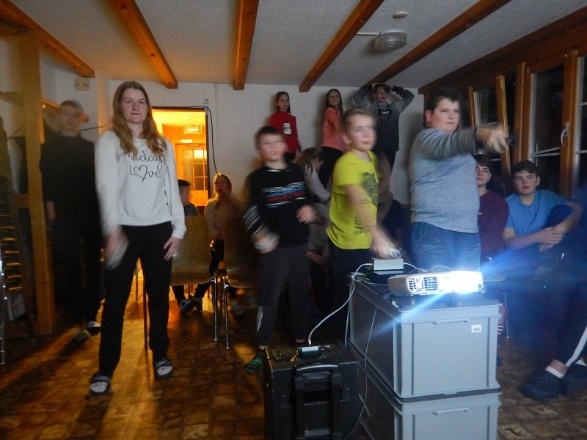 TANZEN
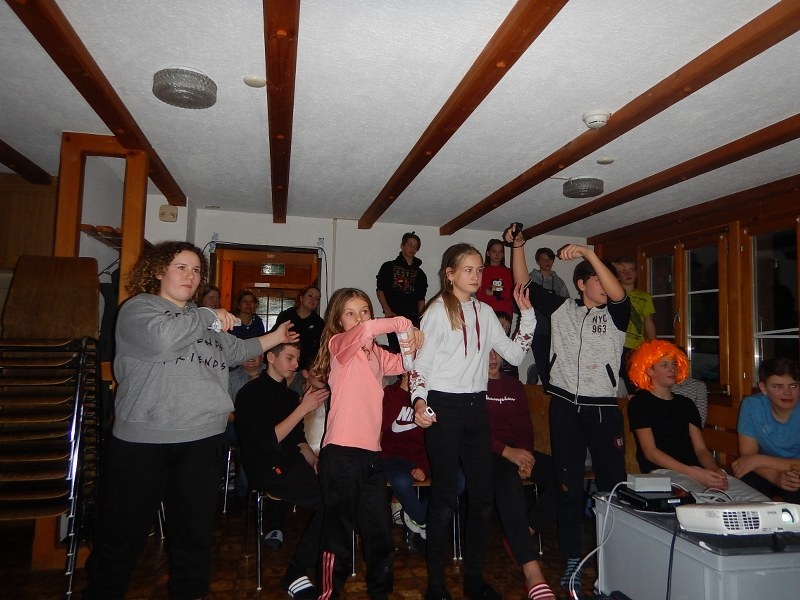 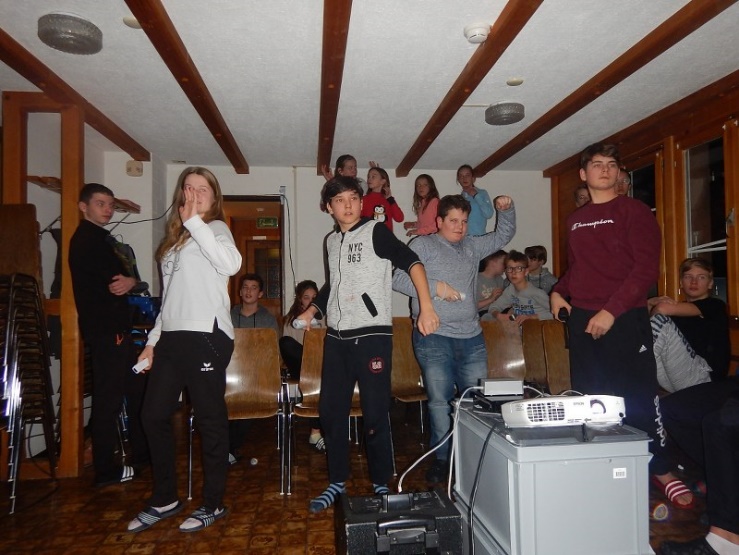 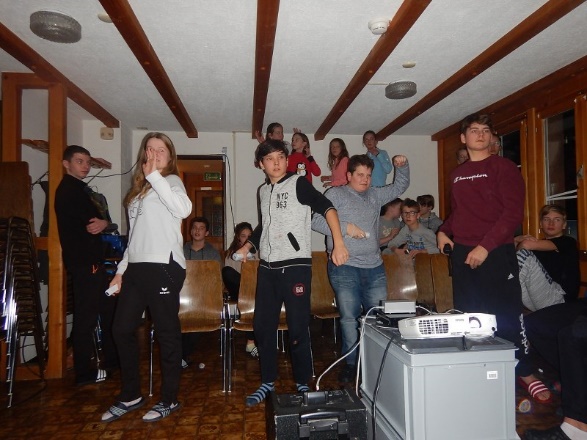 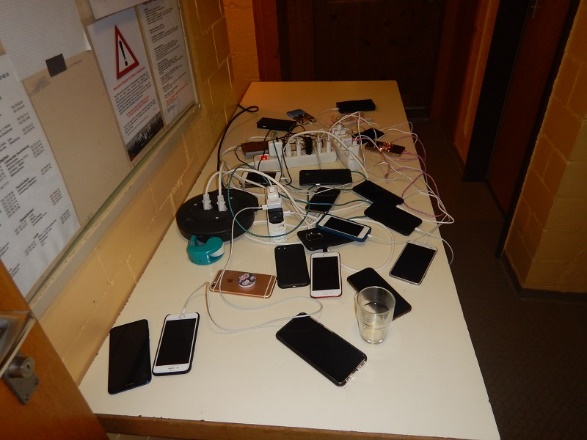 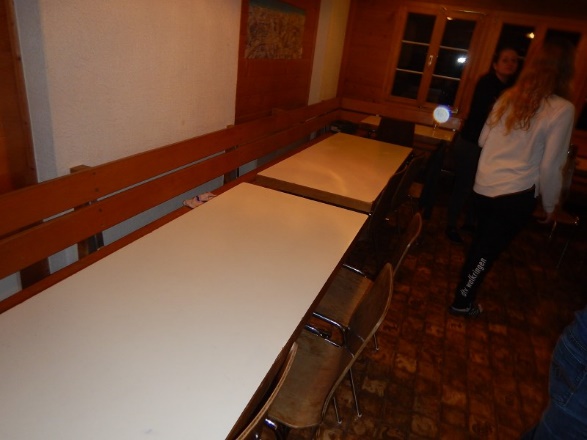 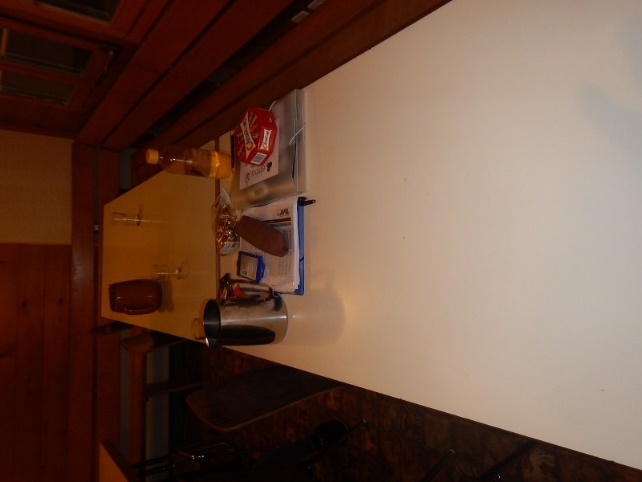 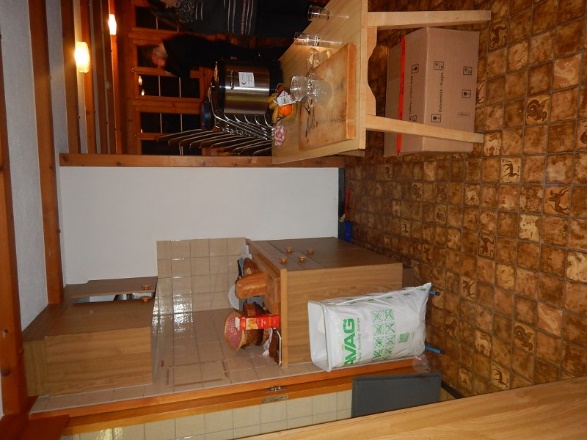 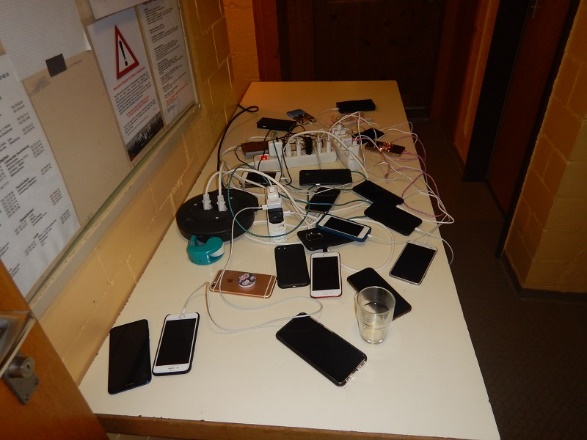 DAS WAR COOL!!!